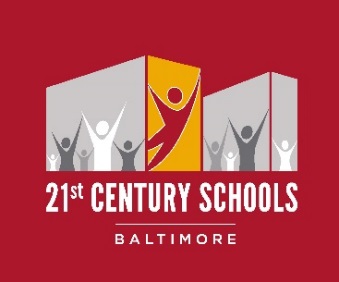 CAM CONSTRUCTION
21st Century School Buildings Plan
Robert Poole Building #056 (Additions and Renovation): 
ACCE Academy and Independence Local 1
Construction Update Meeting: October 13, 2016
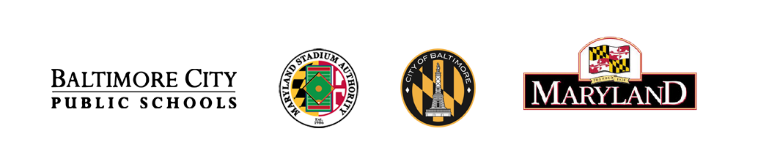 CAM TeamIntroduction
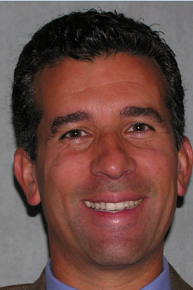 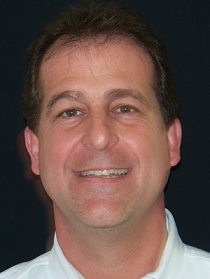 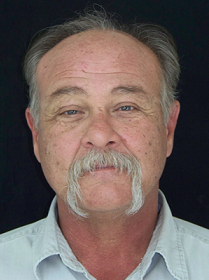 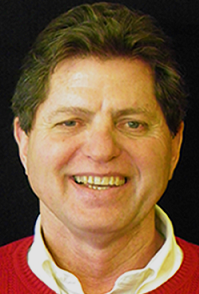 Jeff Schissler

Superintendent
Rick Gabell

On-Site Project Manager
Marc Munafo
President
John Speights

Vice President
Construction Update| Robert Poole Building| October 13, 2016 | www.baltimore21stcenturyschools.org
Street Lighting Repairs
We apologize for the inconvenience.
Street Lighting Repair Chronology 
8/25: Notify Miss Utility
8/29: Miss Utility Completes Location Survey
8/16 – 9/7: Fence Contractor Installs Construction Fence
9/9: CAM Calls BGE for Emergency Service to Repair Damage
9/14: Baltimore City and BGE Investigation Begins
9/15: CAM Schedules Light Tower for 9/15 but was Cancelled by Committee
9/27: Temporary Light Tower Installed Activated
9/28: BGE, BC Street Lighting Investigation & Repair Plan Developed
10/7: Temporary Light Pole Installation
TBD by Community: BGE Adjust Temporary Flood Lights
2017: BGE Design New Duct Bank and Reconnect Existing Lights
Razing, Recycling, S&E Control
What we have been doing…
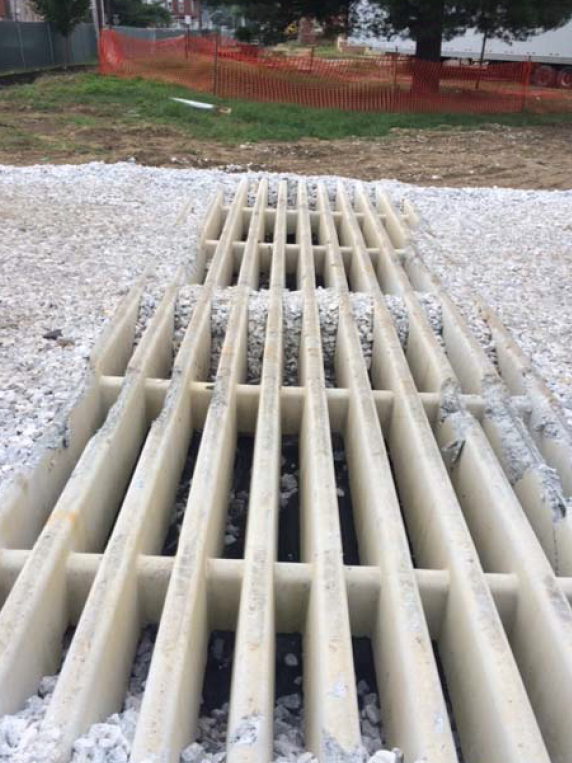 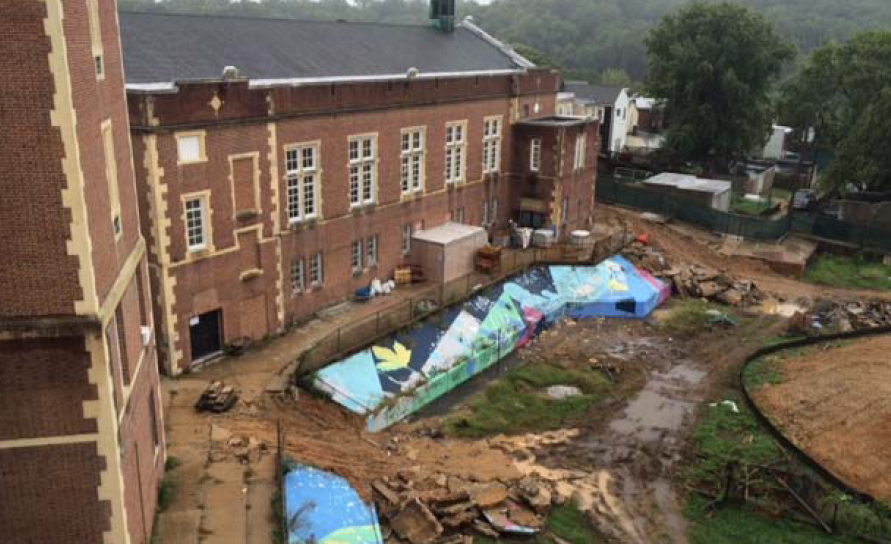 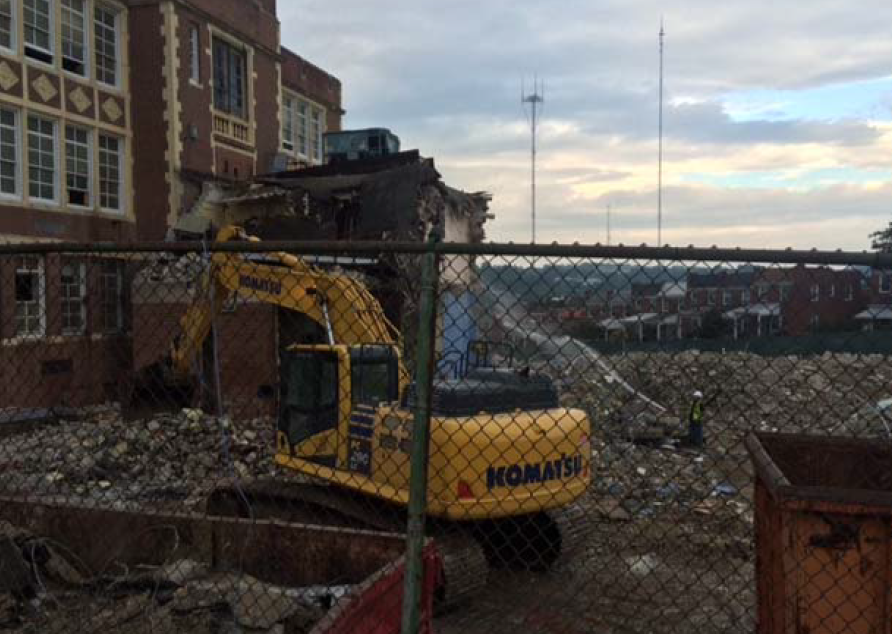 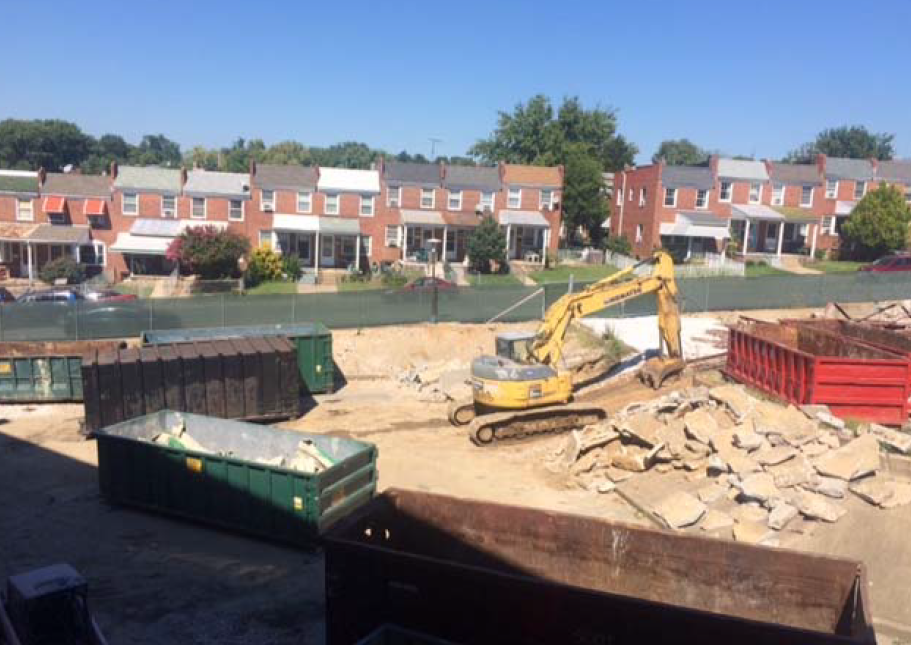 Construction Update| Robert Poole Building| October 13, 2016 | www.baltimore21stcenturyschools.org
Annex Razing, Interior Demolition & Containment
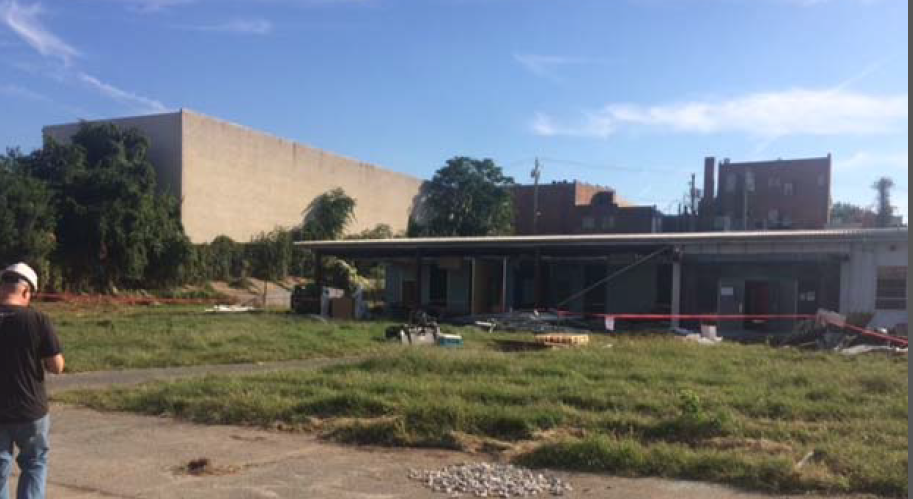 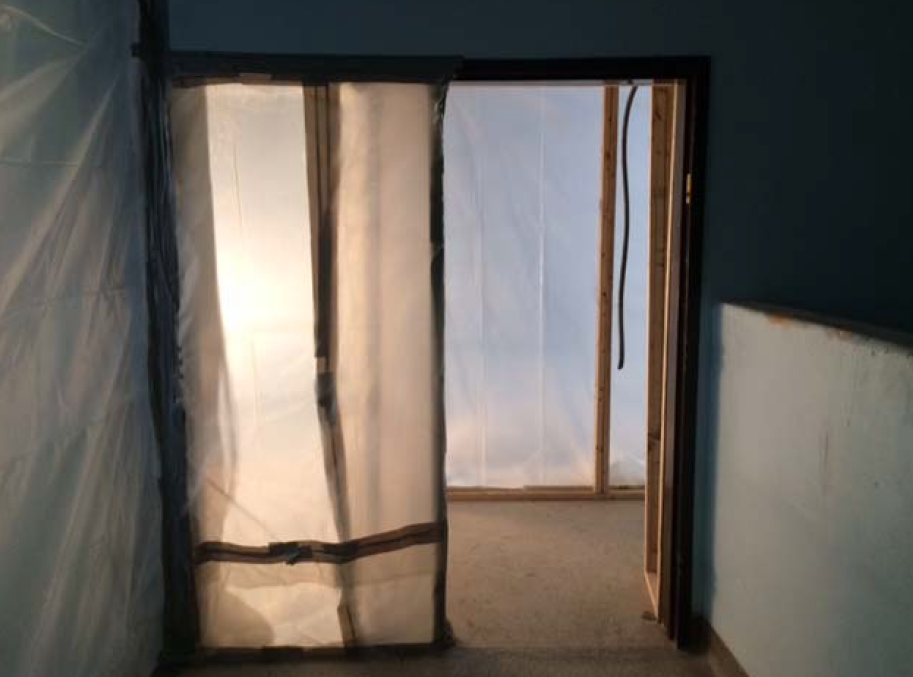 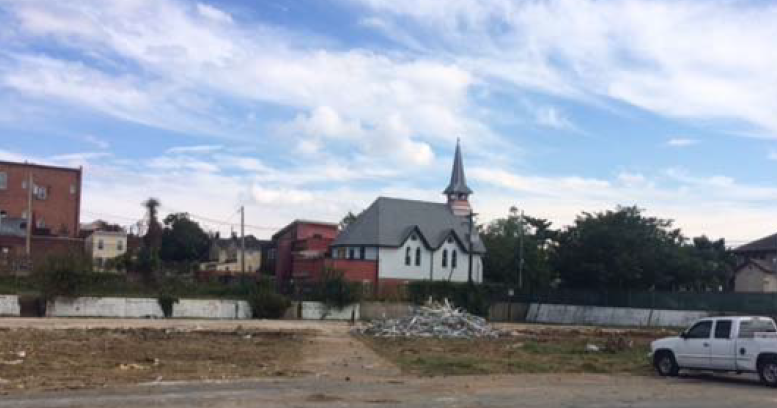 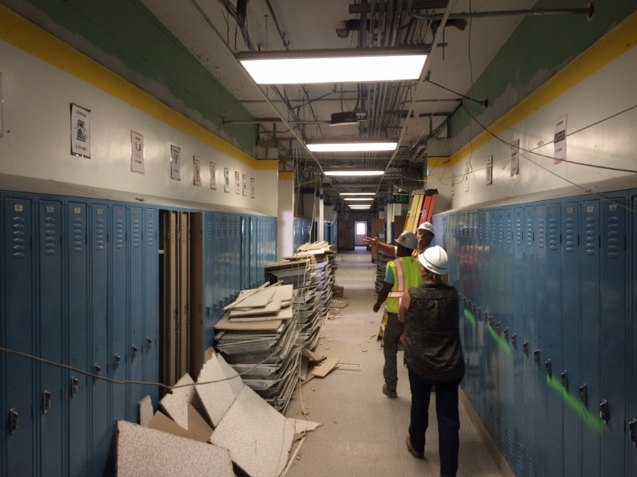 Construction Update| Robert Poole Building| October 13, 2016 | www.baltimore21stcenturyschools.org
Look Ahead Schedule
What lies ahead…
1st Floor Demolition Main Building “B” ……………………………….  Oct 13 – Oct 28
Gymnasium Demolition Building “A” …………………………………..  Oct 13 – Oct 20
3rd Floor Asbestos Abatement Main Building ………………………  Oct 13 – Oct 28
Gymnasium Asbestos Abatement Building “A” ……………………  Oct 20 – Oct 28
Brick Salvage West Wing …………………………………………………….  Oct 13 – Oct 20
Remove West Wing Roof …………………………………………………….  Oct 10 – Oct 17 
Raze West Classroom Building ……………………………………………   Oct 17 – Oct 28
Crush Brick, Block and Concrete …………………………………………   Oct 31 – Nov 23
Construction Update| Robert Poole Building| October 13, 2016 | www.baltimore21stcenturyschools.org
Existing Site
Berry Street
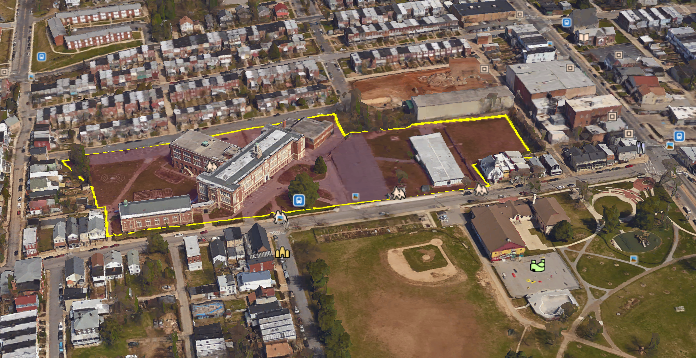 Falls Road
Buena Vista Ave
W. 36th Street
Construction Update| Robert Poole Building| October 13, 2016 | www.baltimore21stcenturyschools.org
Thank You!
www.baltimore21stcenturyschools.org
21st Century School Buildings ProgramBaltimore City Public Schools200 East North Avenue  Room 407-B
Baltimore MD 21202
(443) 642-4600

Mignon R. AnthonyExecutive Director, 21st Century Buildings ProgramBaltimore City Public Schools
Gary McGuiganSenior Vice President, Capital Development DivisionMaryland Stadium Authority
Dawn KirstaetterDeputy Mayor, Health, Human Services, Education and YouthCity of Baltimore
David LeverExecutive Director, Public School Construction ProgramState of Maryland
Questions?
This presentation has been brought to you by the 21st Century School Buildings Program and CAM Construction.
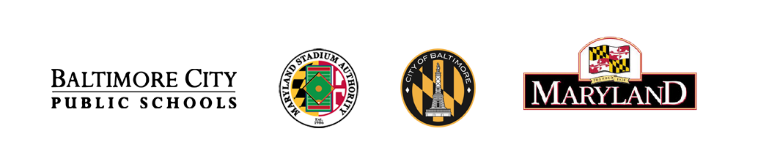